CAMP FITCH
YMCA
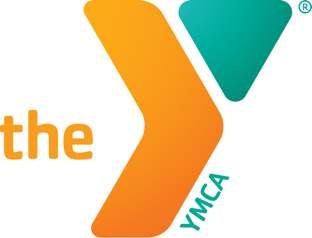 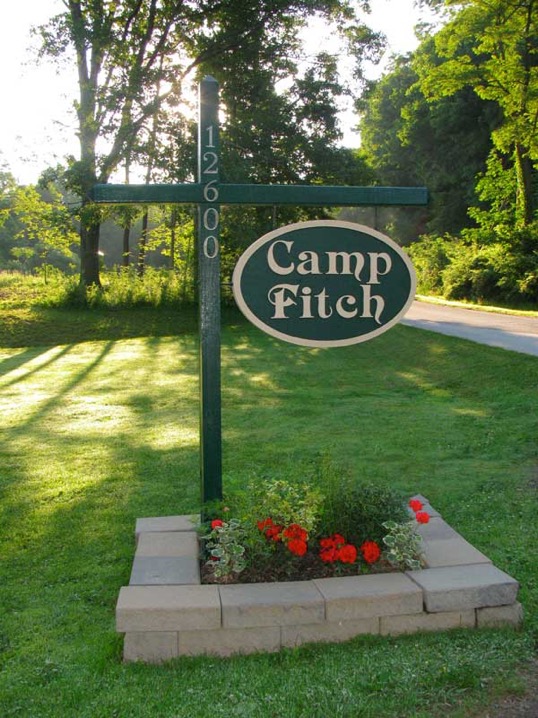 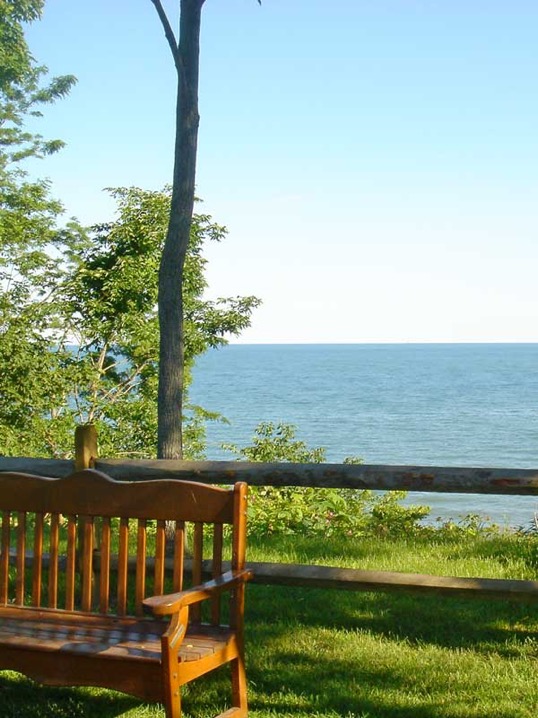 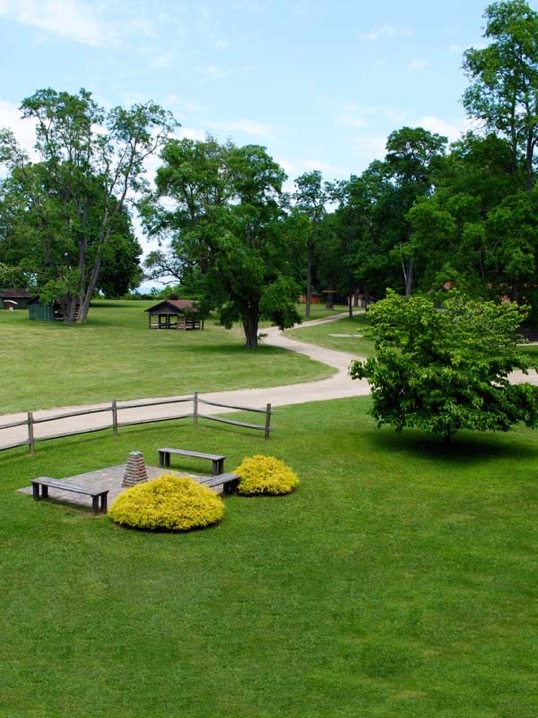 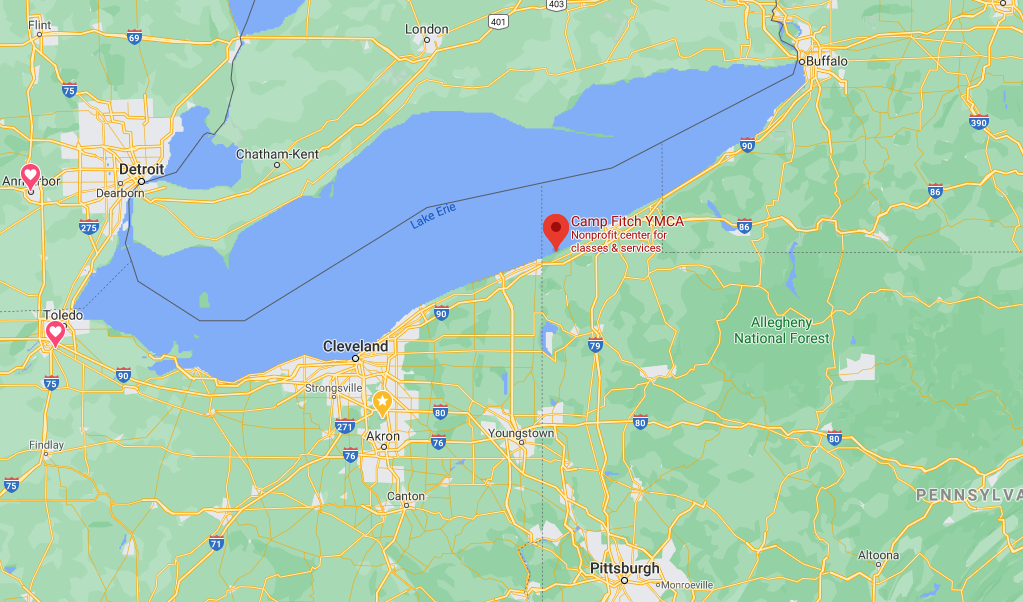 Near Erie, Pennsylvania
Campers from around the US and world
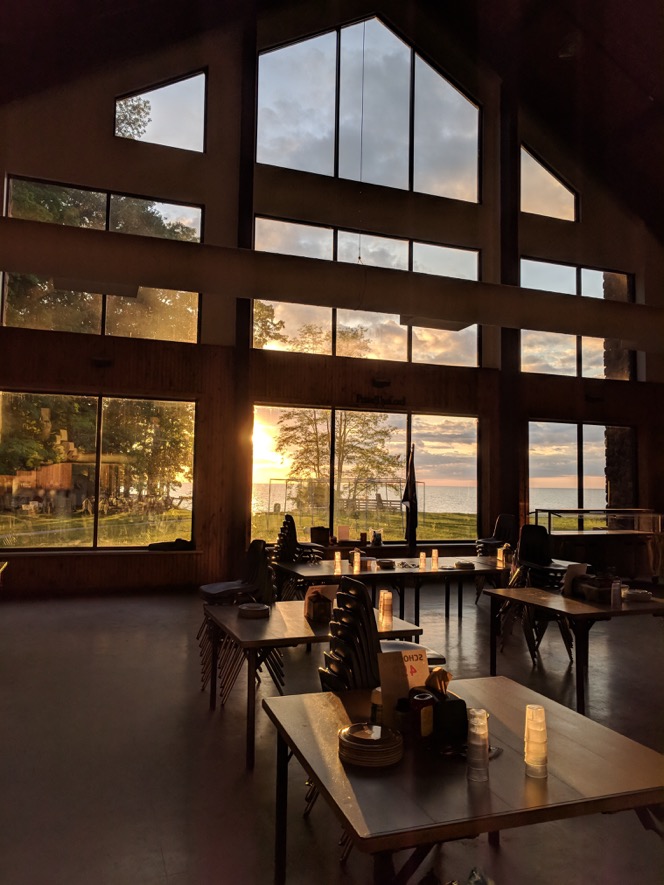 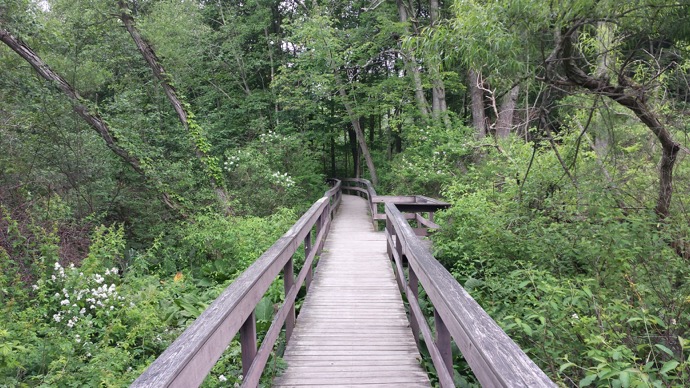 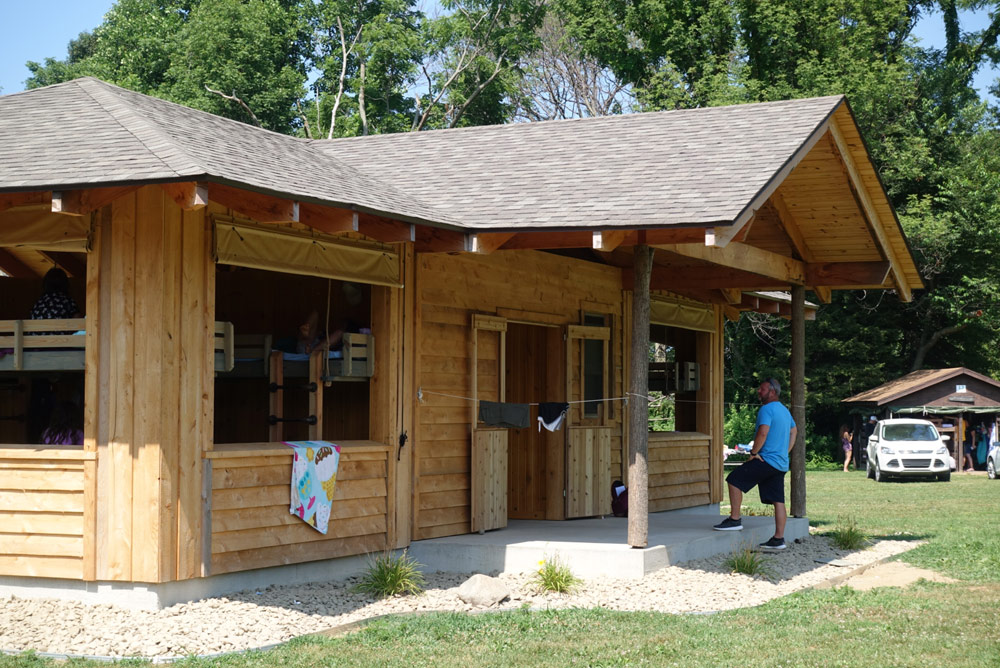 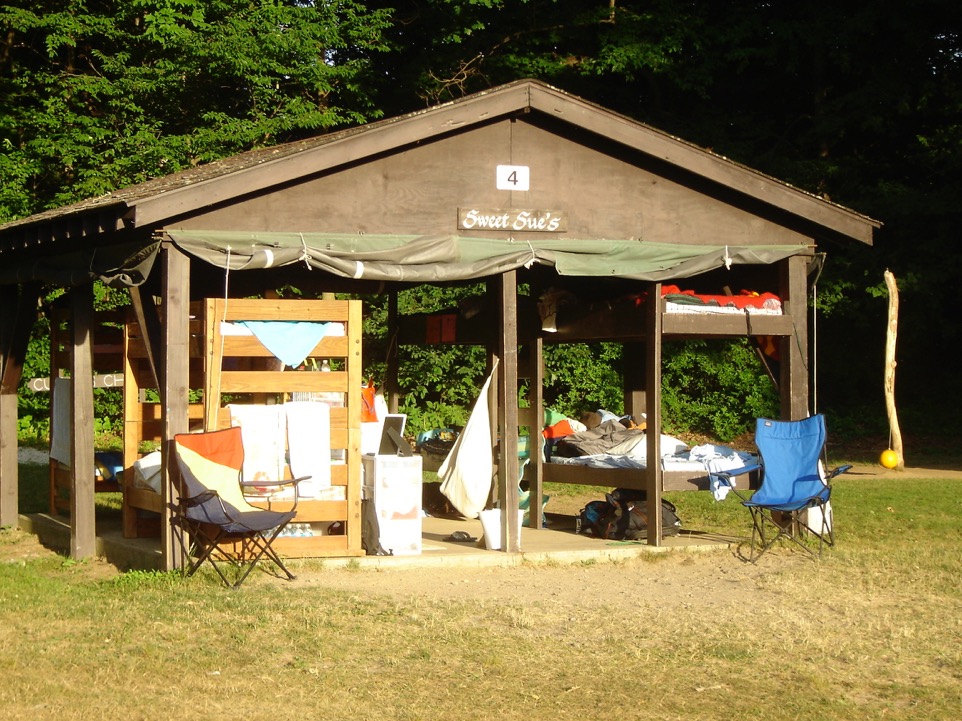 Numerous programs; Year-round
Summer camp
Flagship Experience
Tech Focus
Equestrian Focus
Diabetes, epilepsy
Farming Focus
Leadership Focus
Teen Adventure Trips

Family Camp
Group Retreats
Equestrian Center and Hobby Farm
Outdoor Education
Outdoor Adventures
Mobile STEM
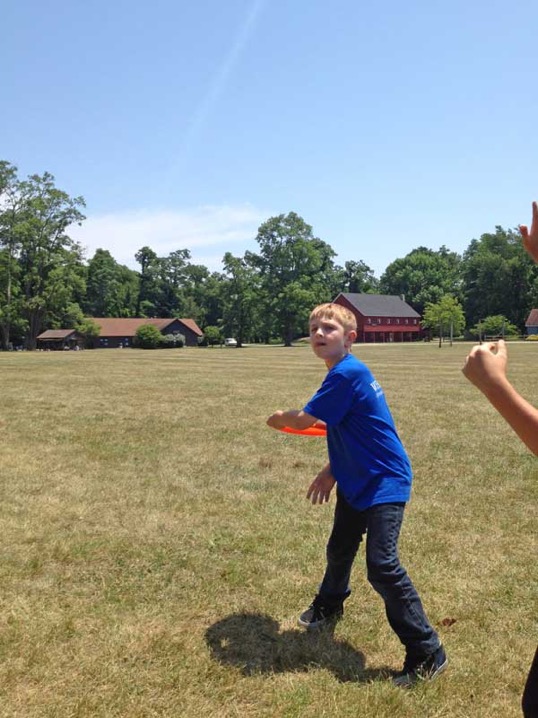 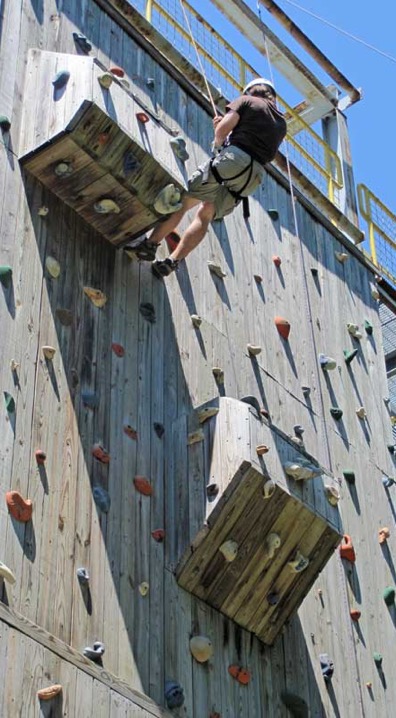 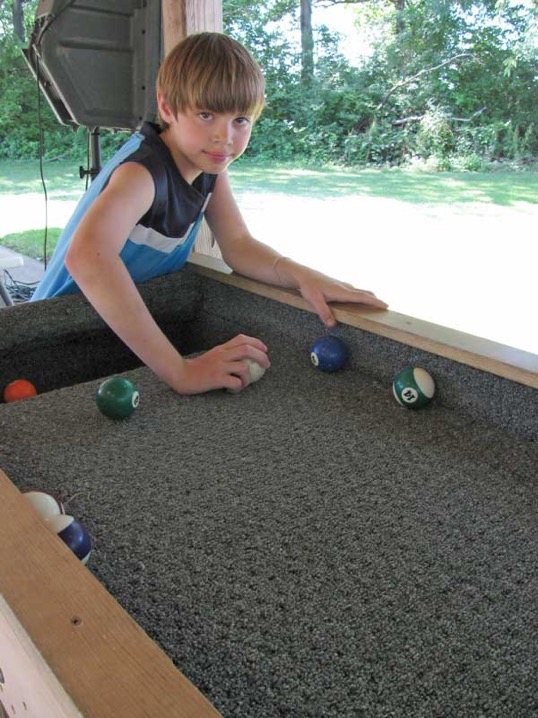 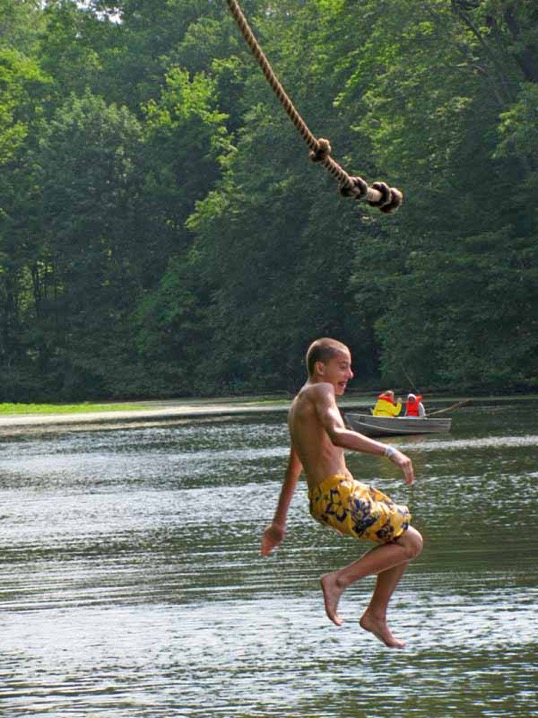 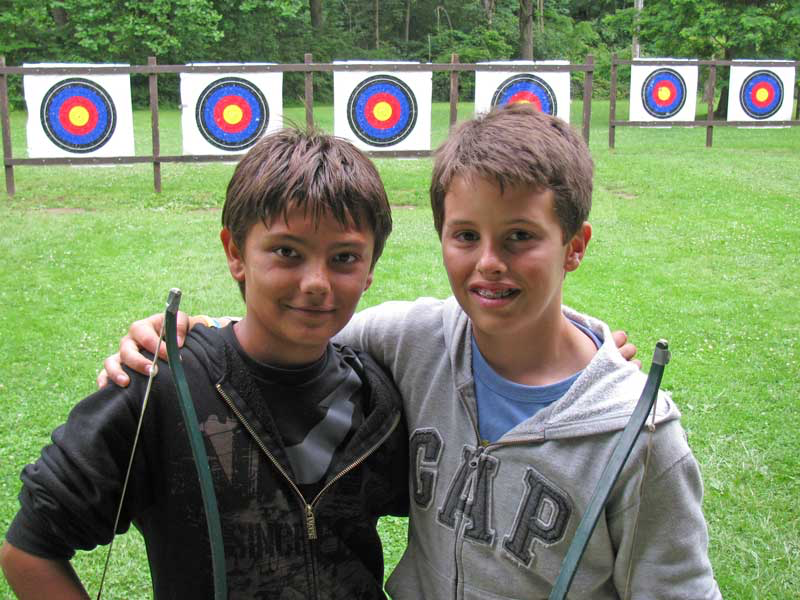 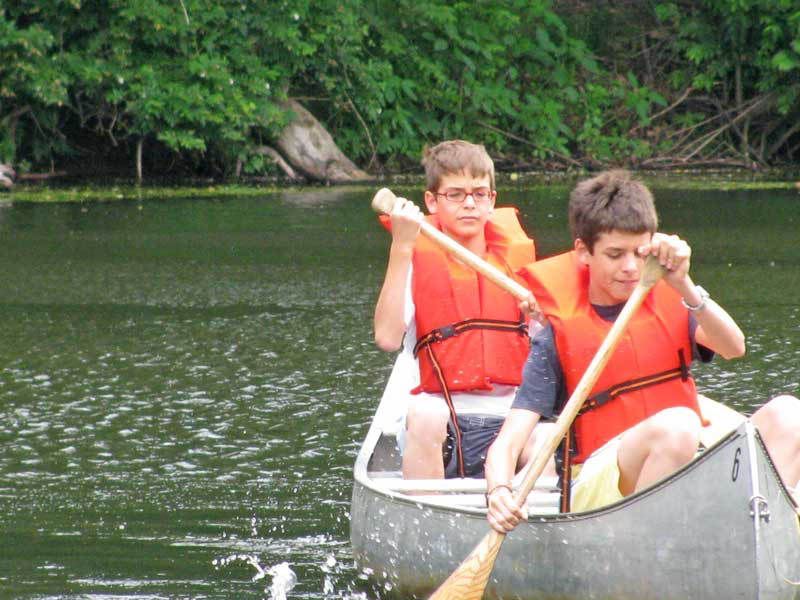 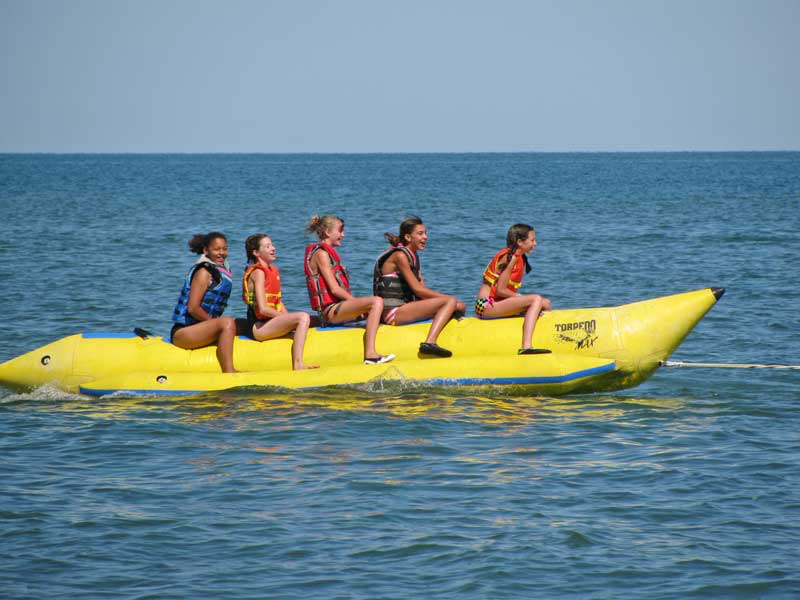 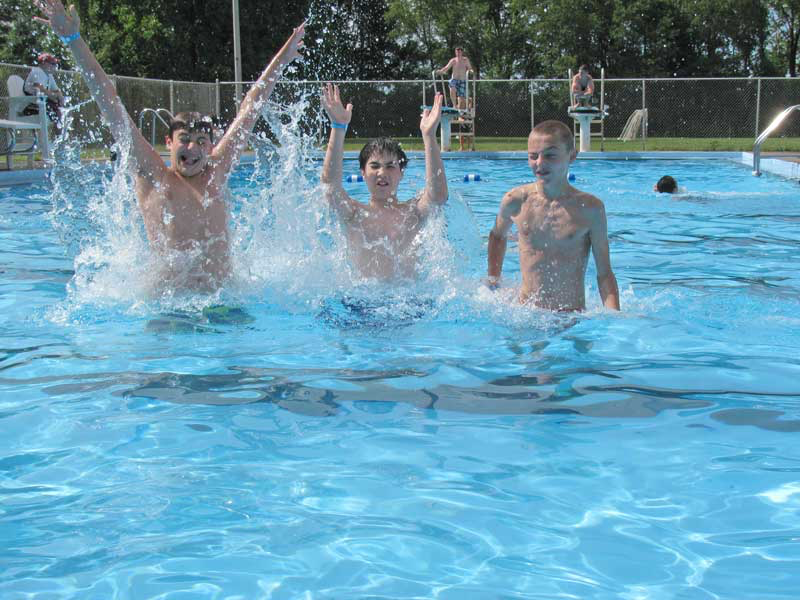 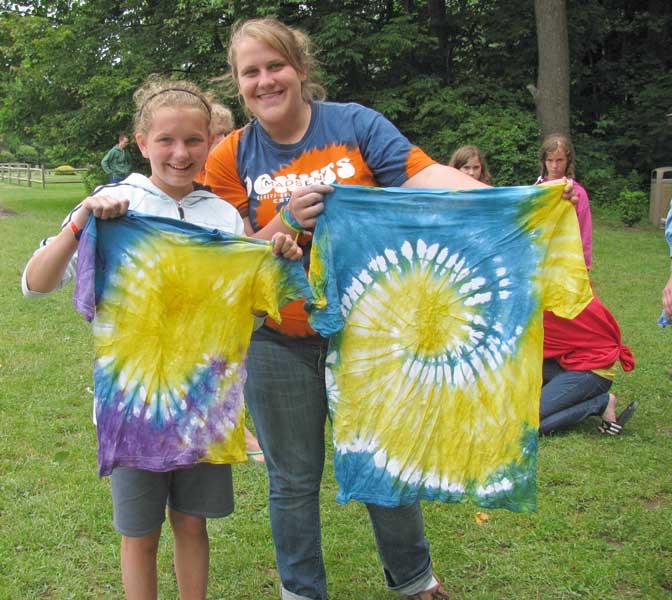 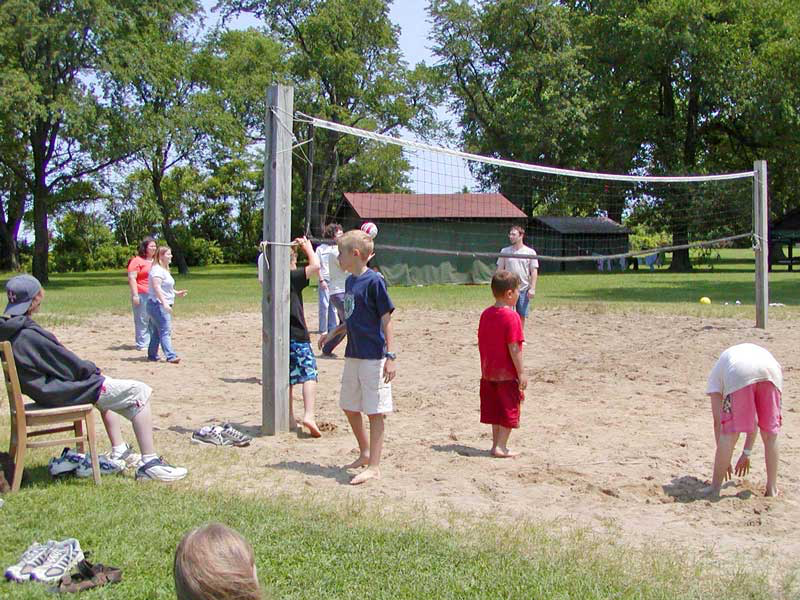 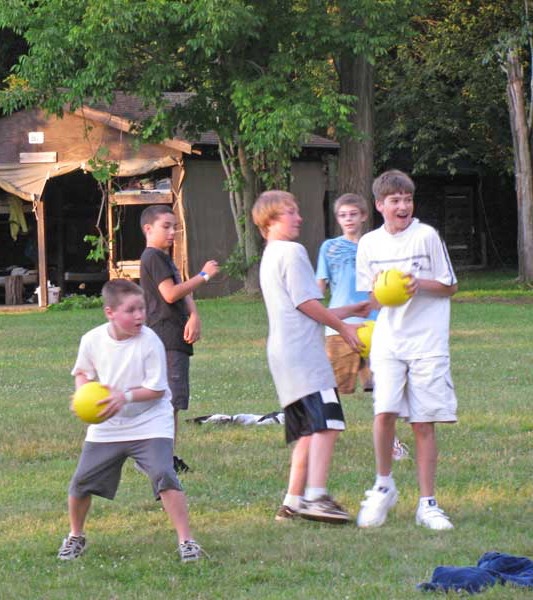 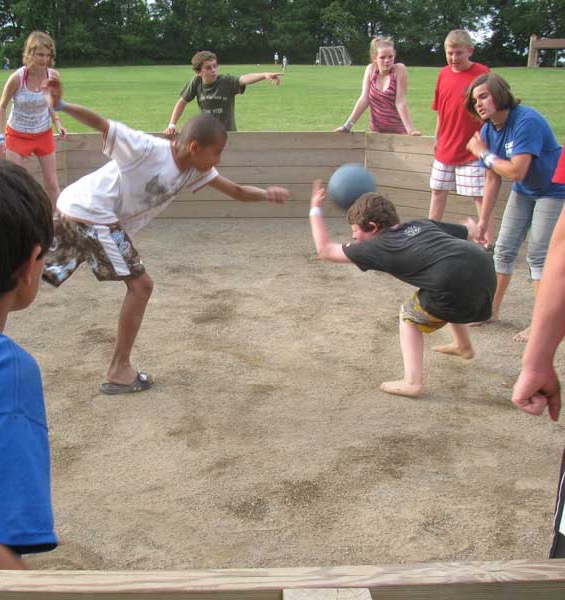 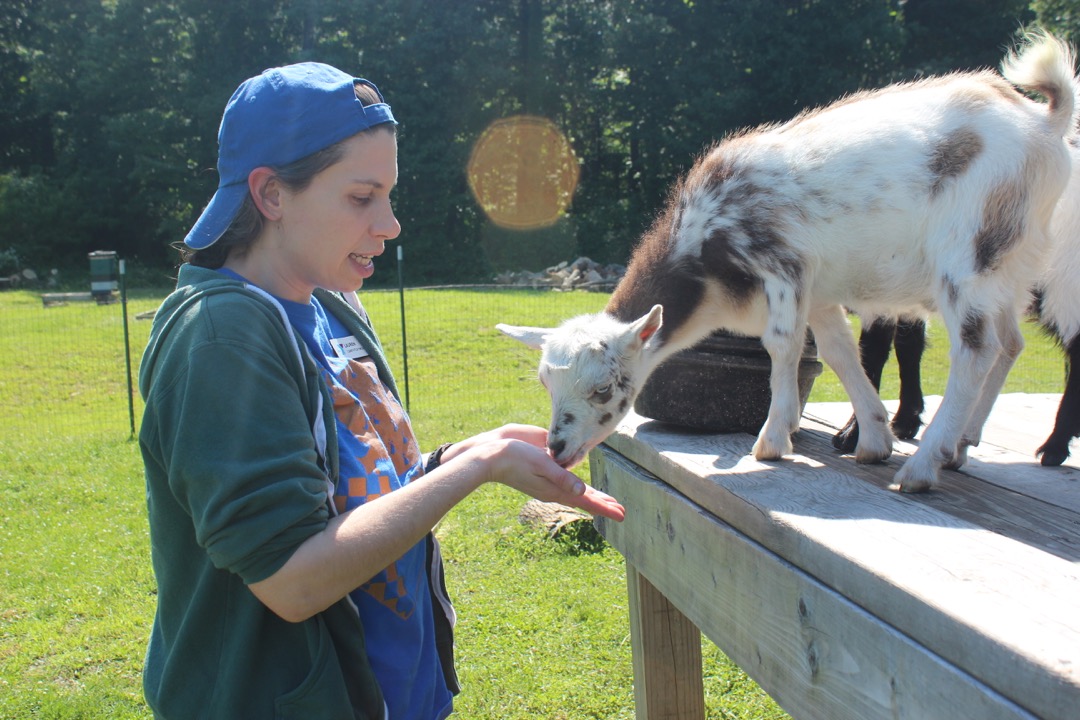 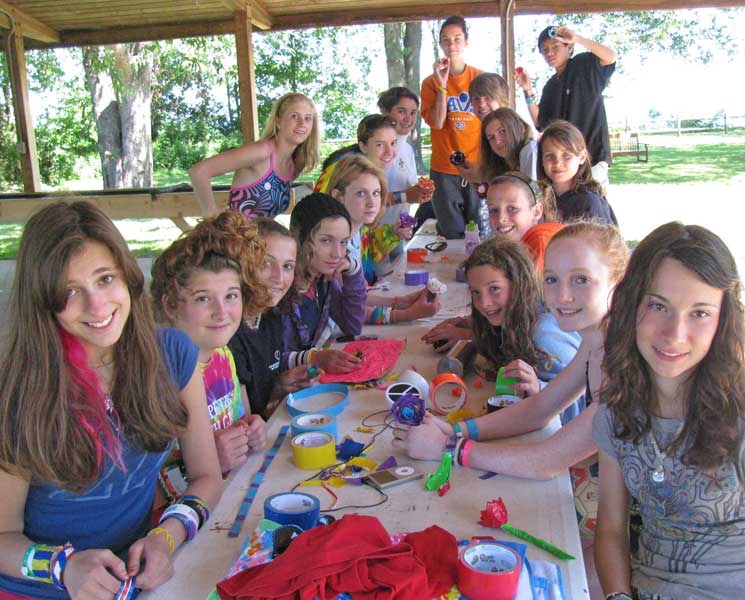 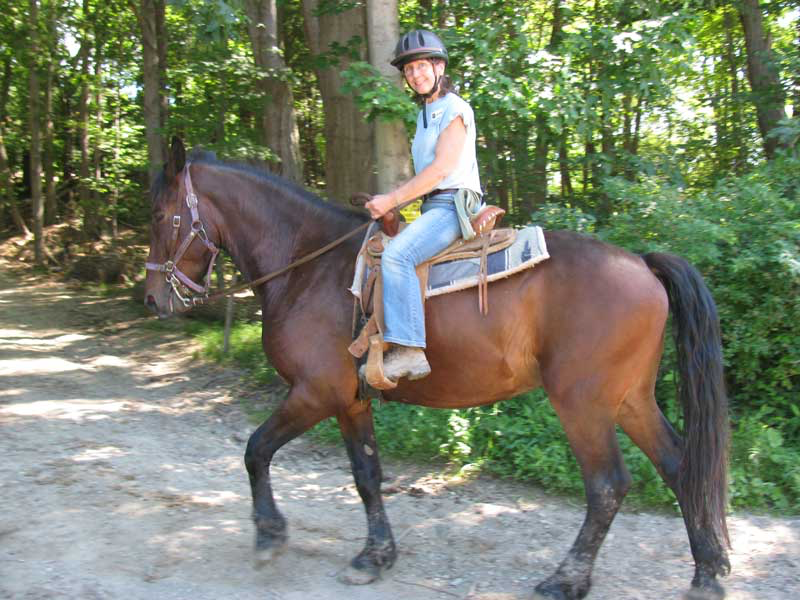 Scholarships
2019 Supported over
2,500 outdoor education students
4,000 kids and families
400 summer campers
Needs-based
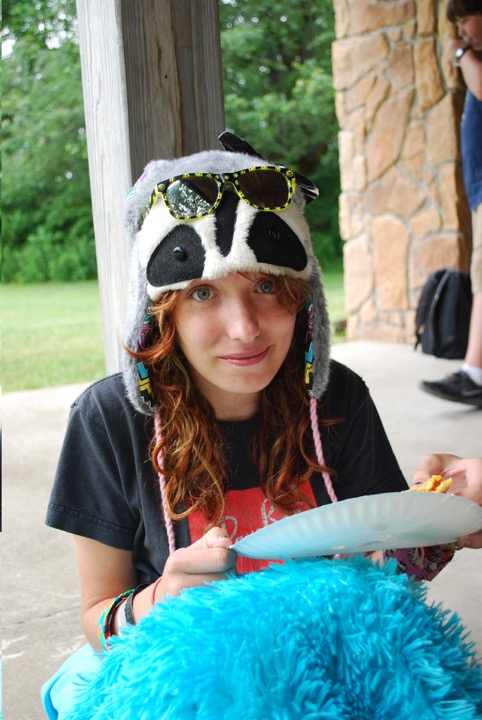 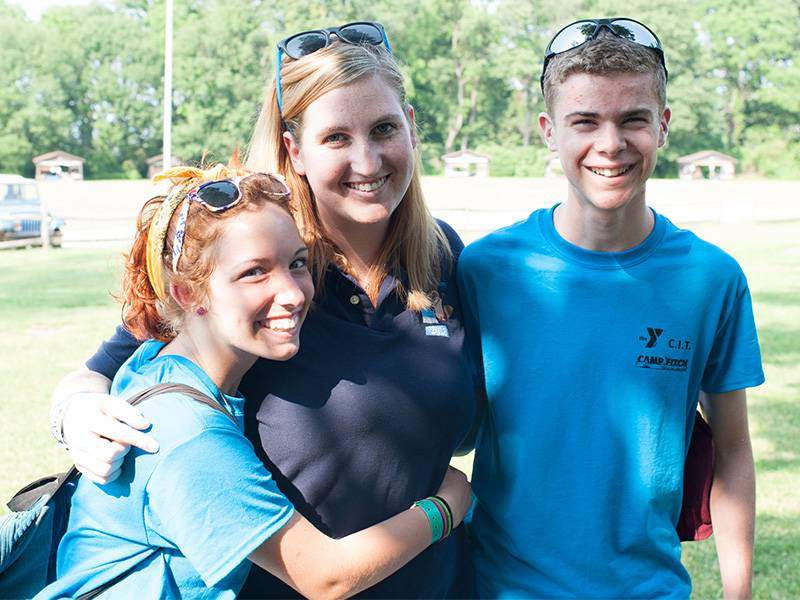 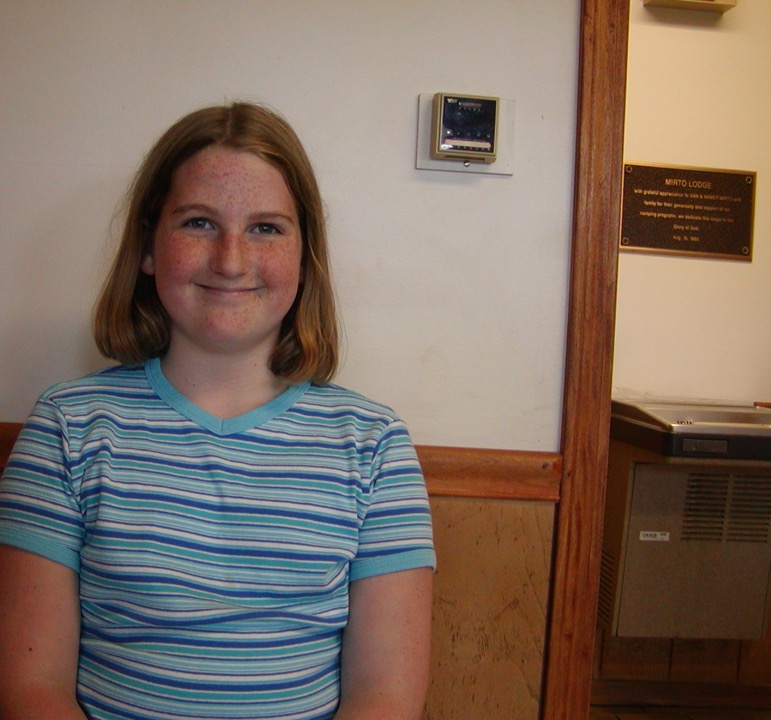 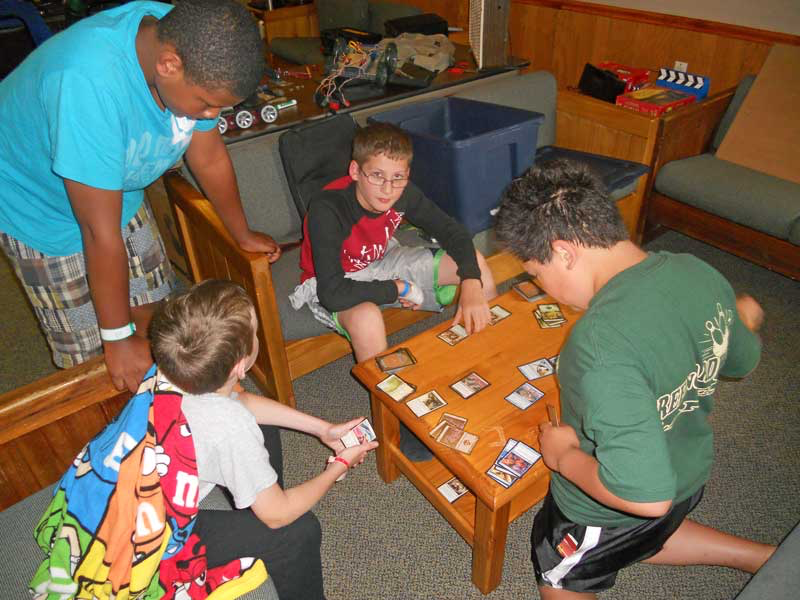 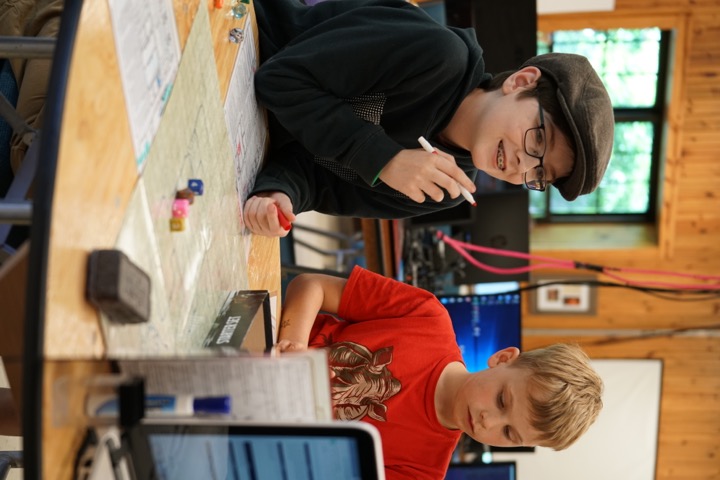 Making Kids Better, Forever
Friendship
Achievement
Belonging
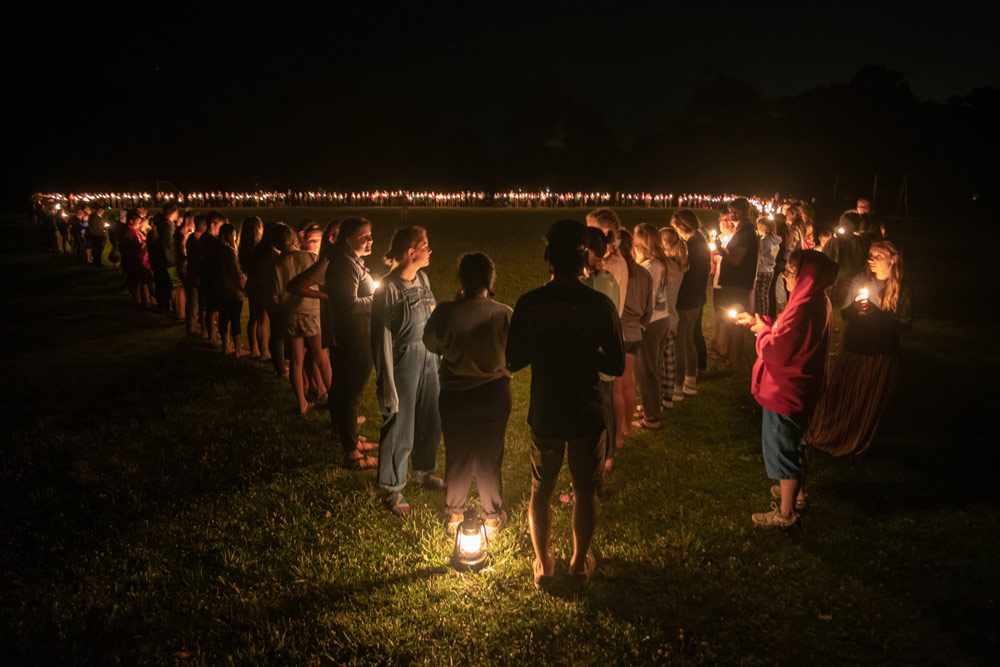 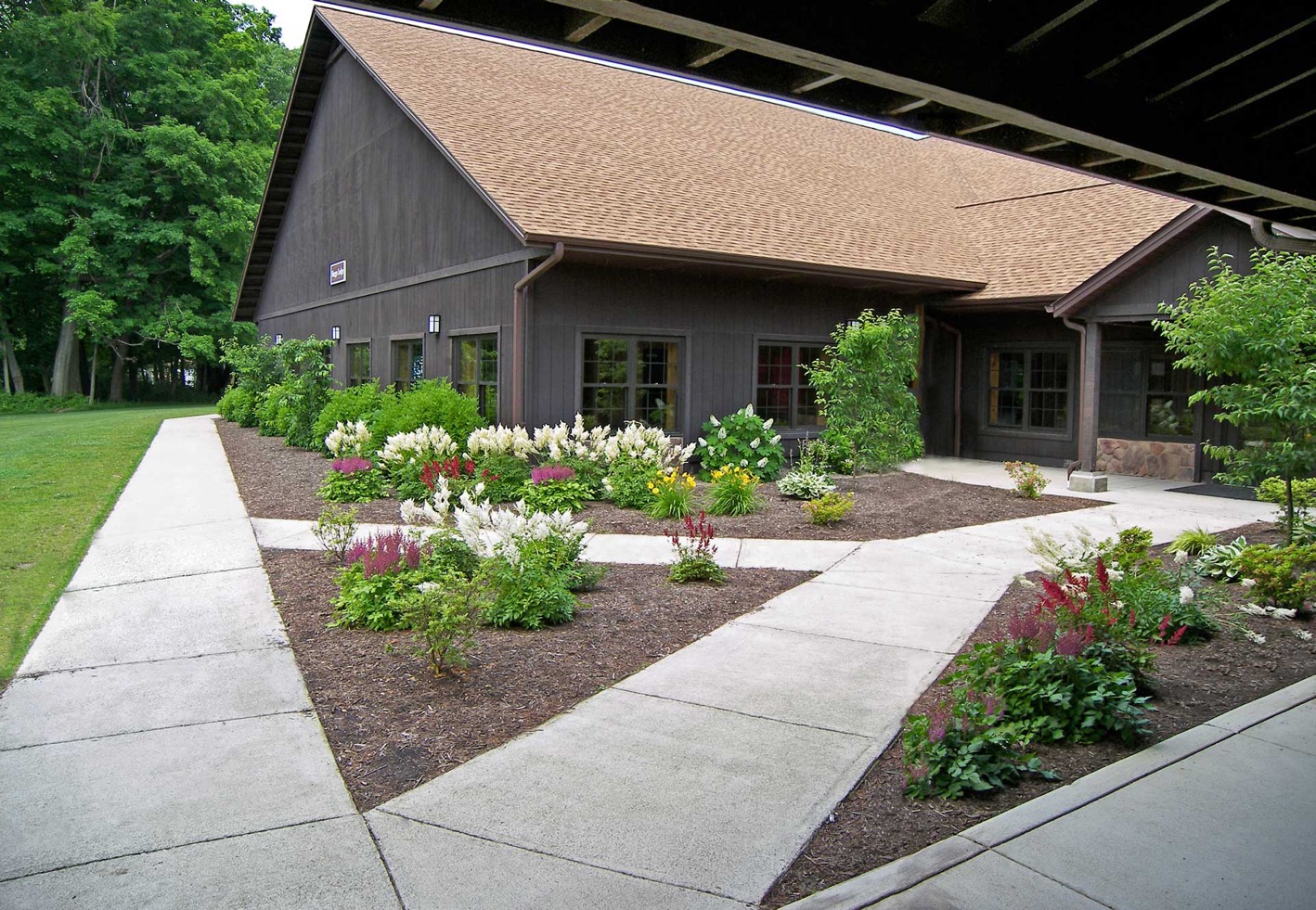 Tech Focus
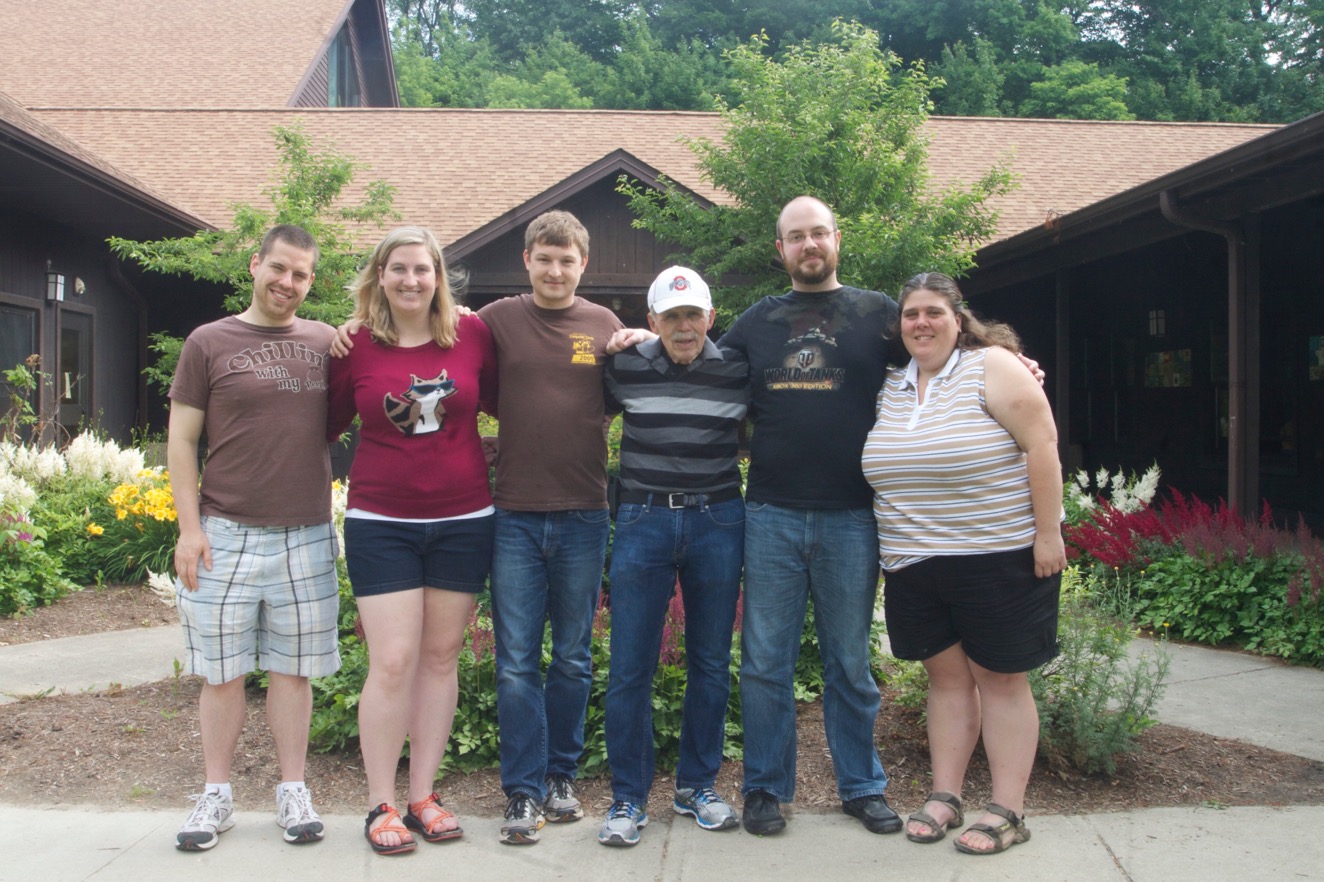 40
Years!
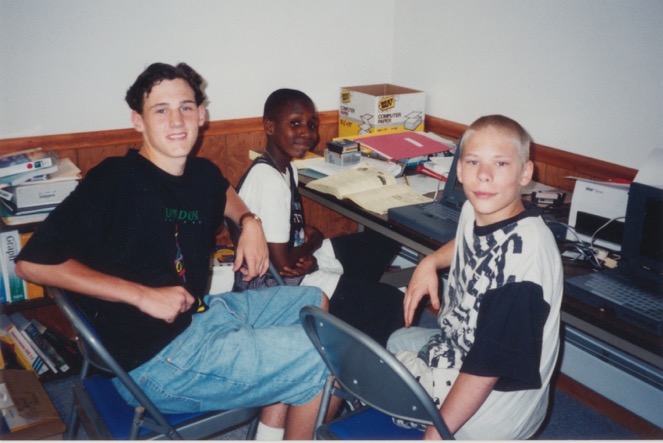 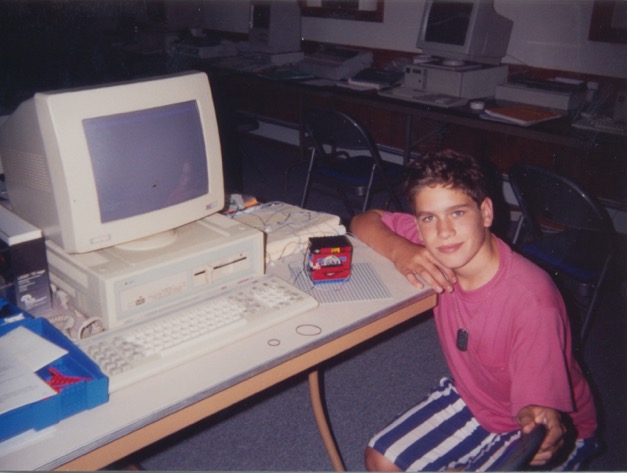 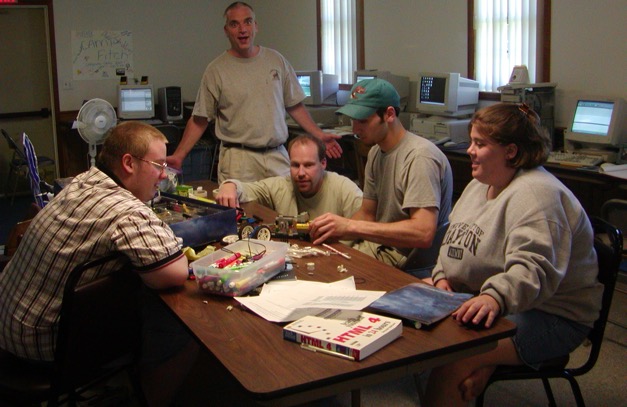 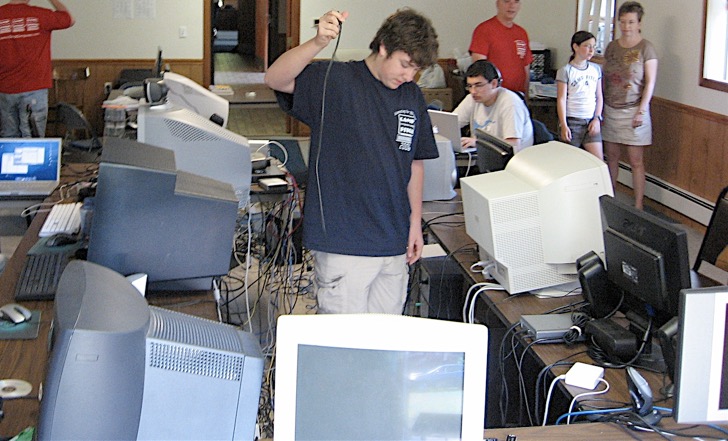 Tech Focus Highlights
2:1 Camper:Counselor for instruction
6:1 Camper:Counselor for meals, programs, sleeping
Custom, hands-on instruction for every camper
Combined with outdoor activities
Socialize with peers
Encouraging and supportive environment
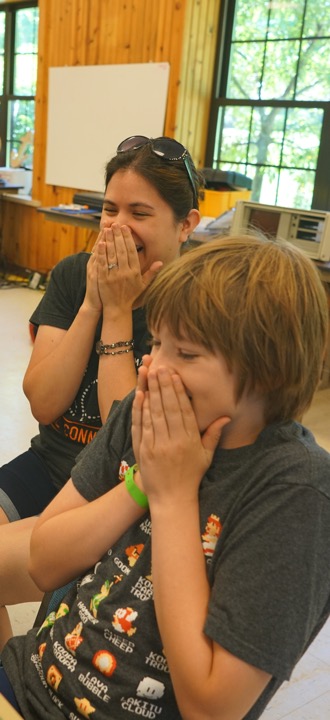 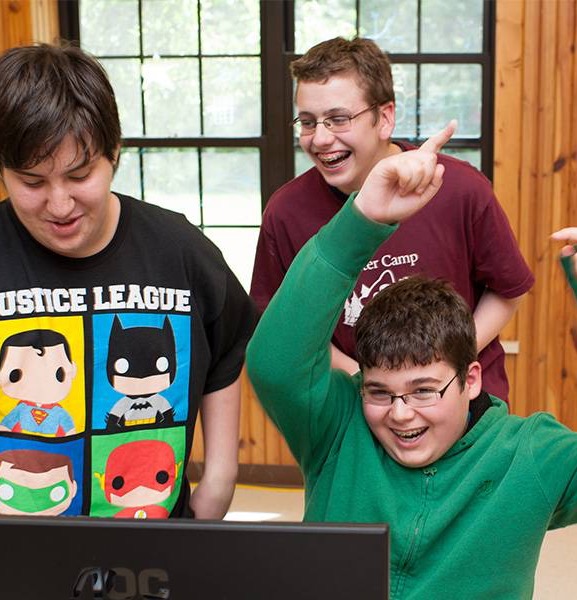 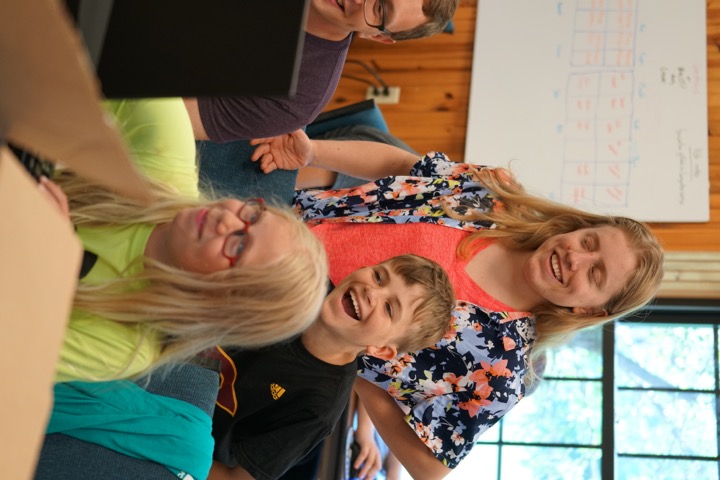 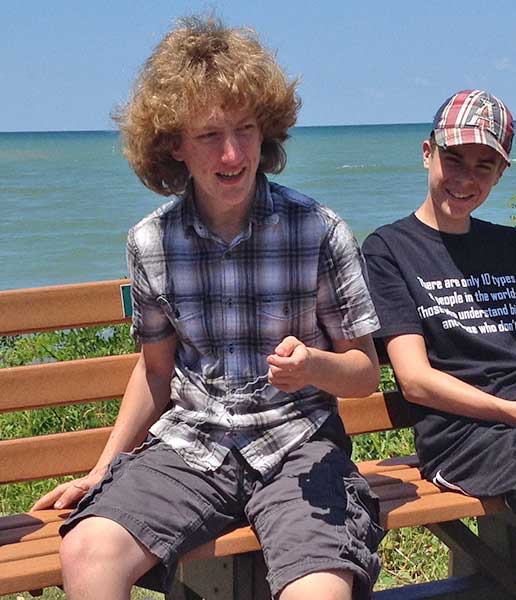 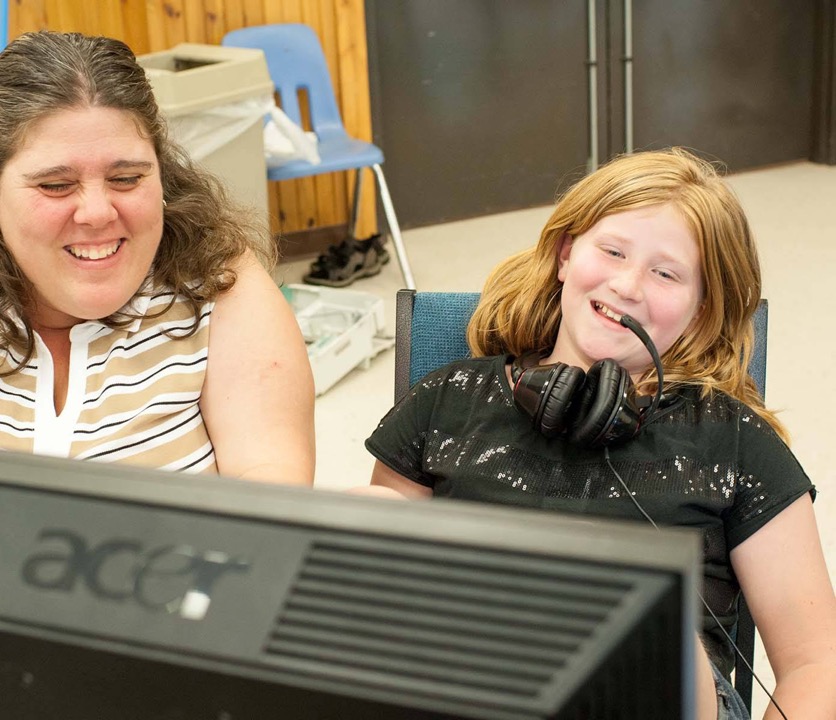 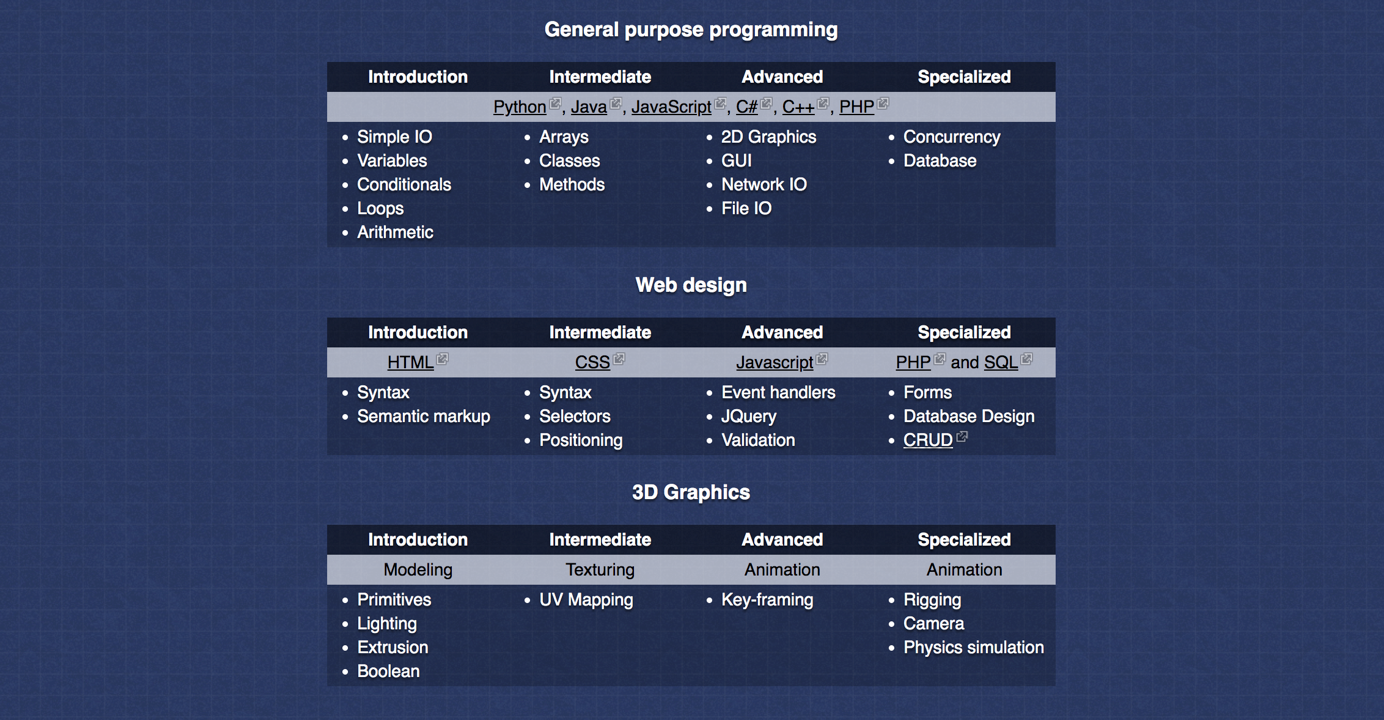 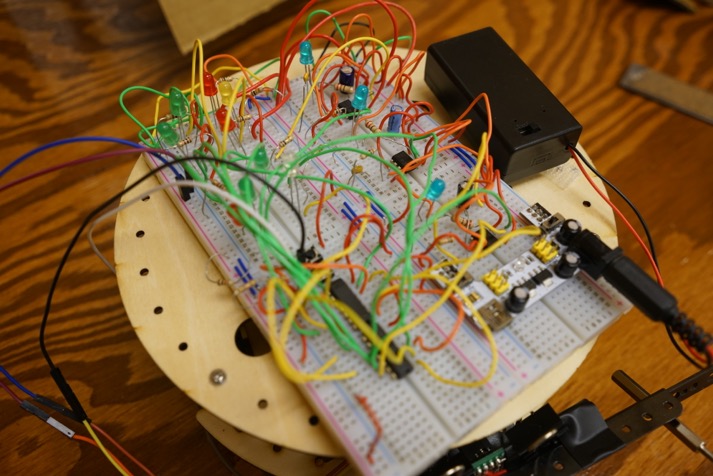 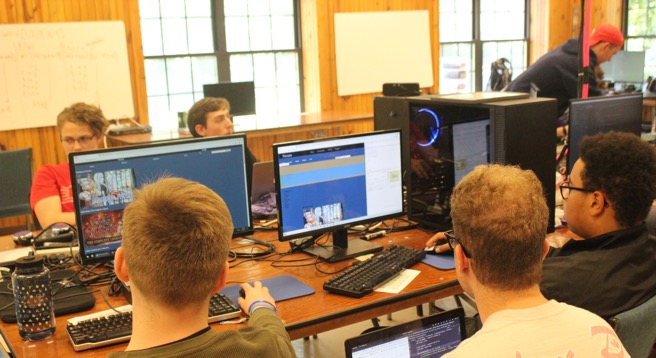 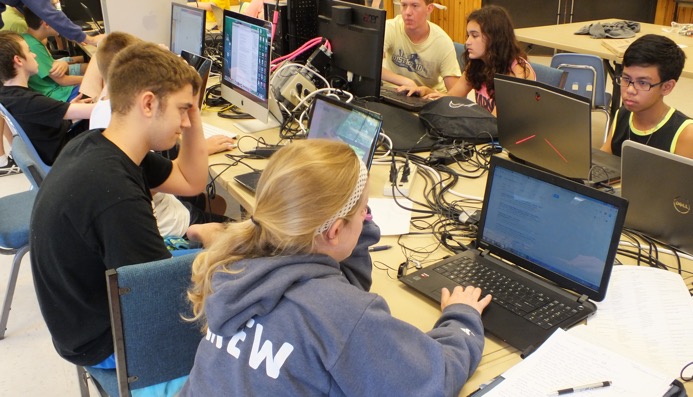 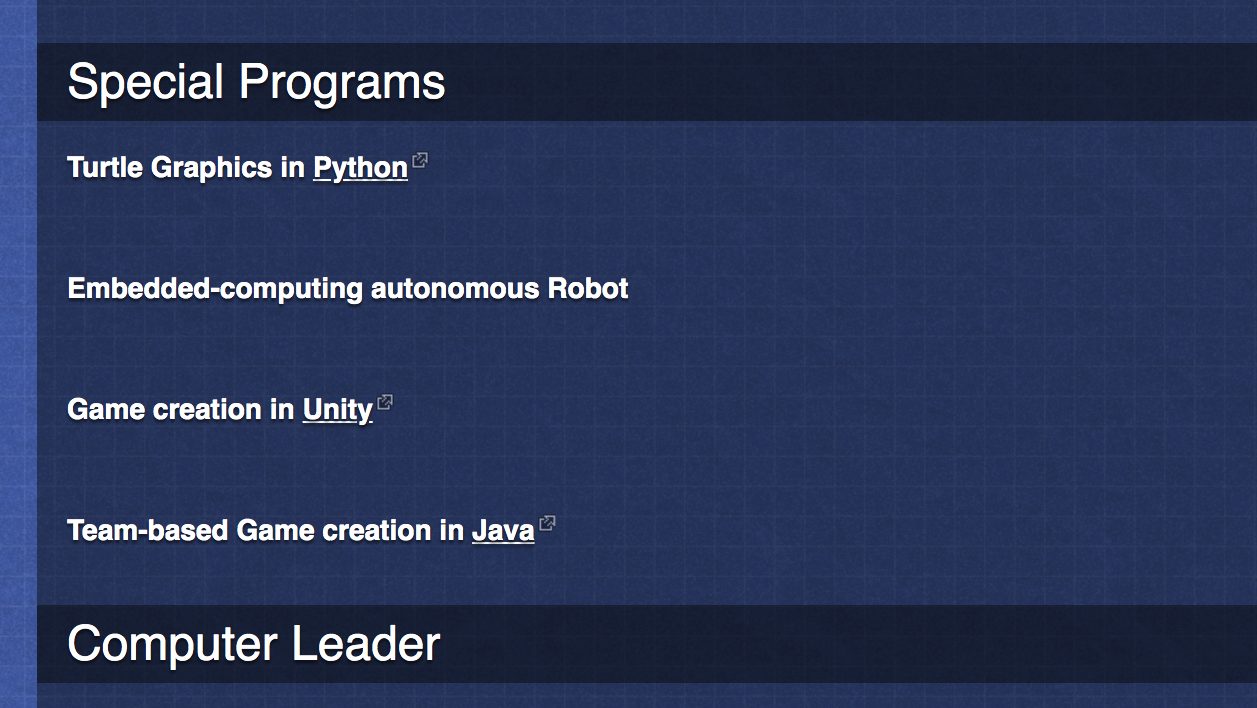 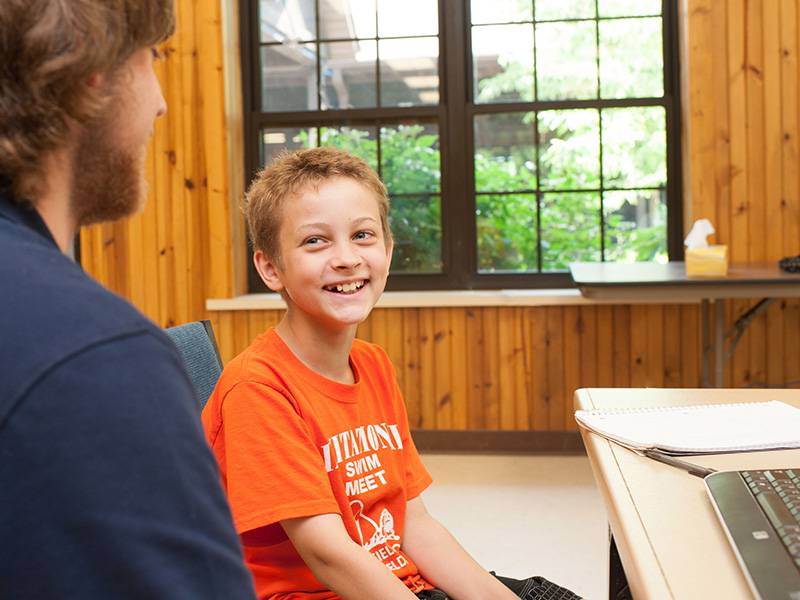 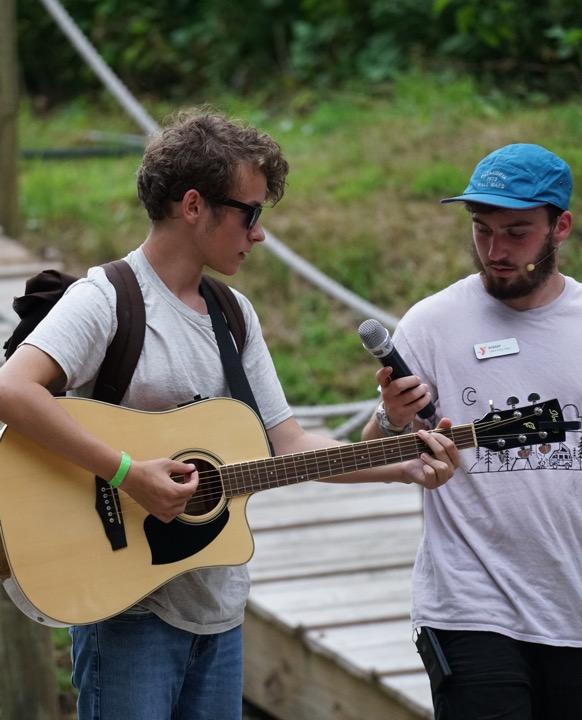 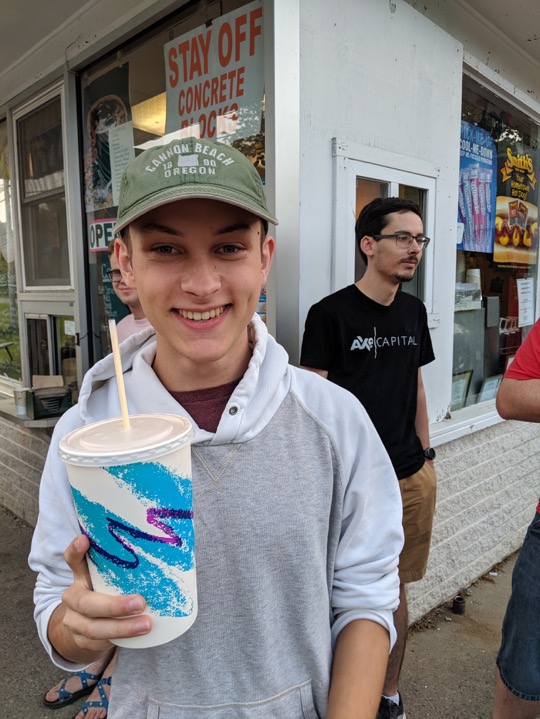 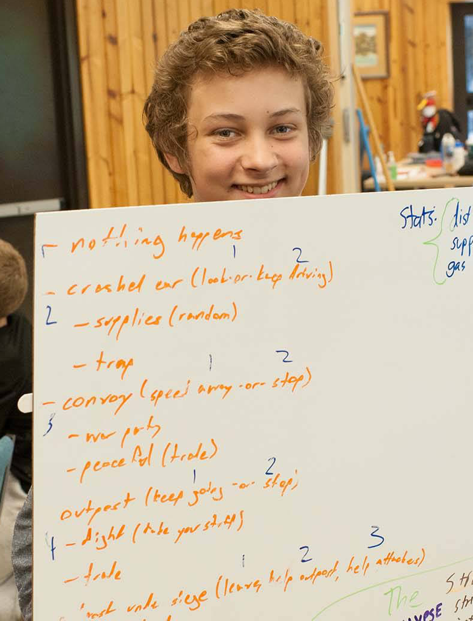 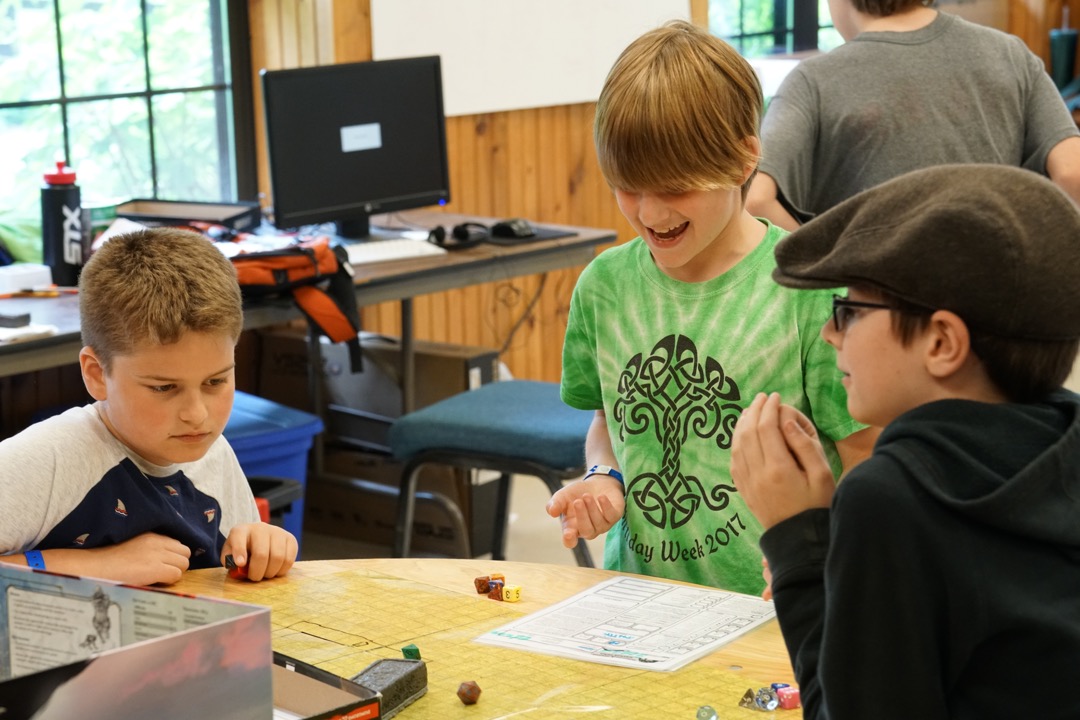 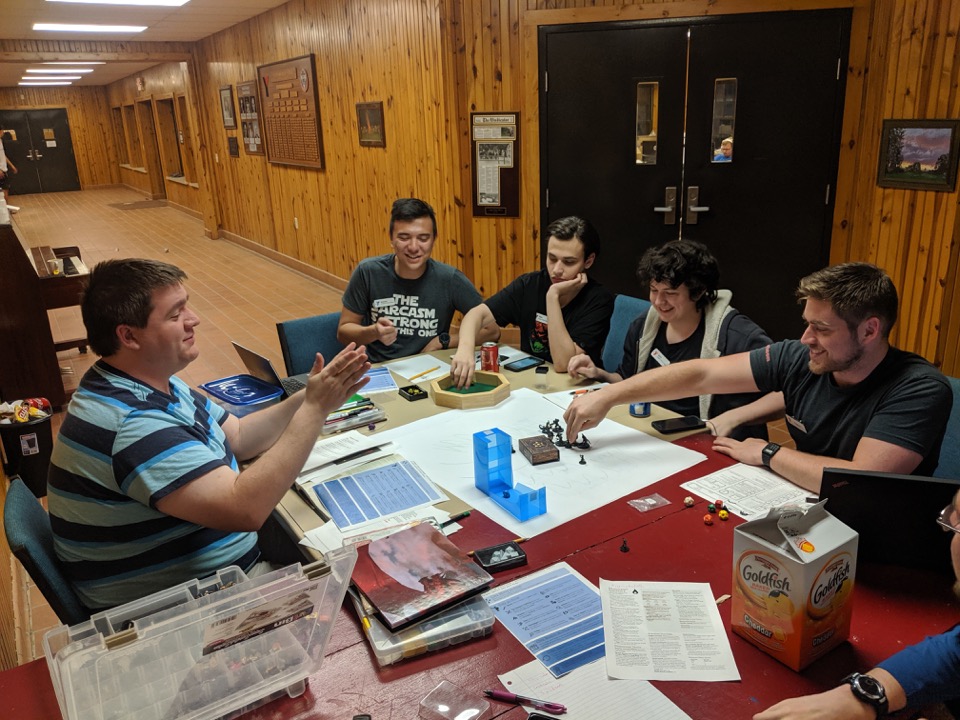 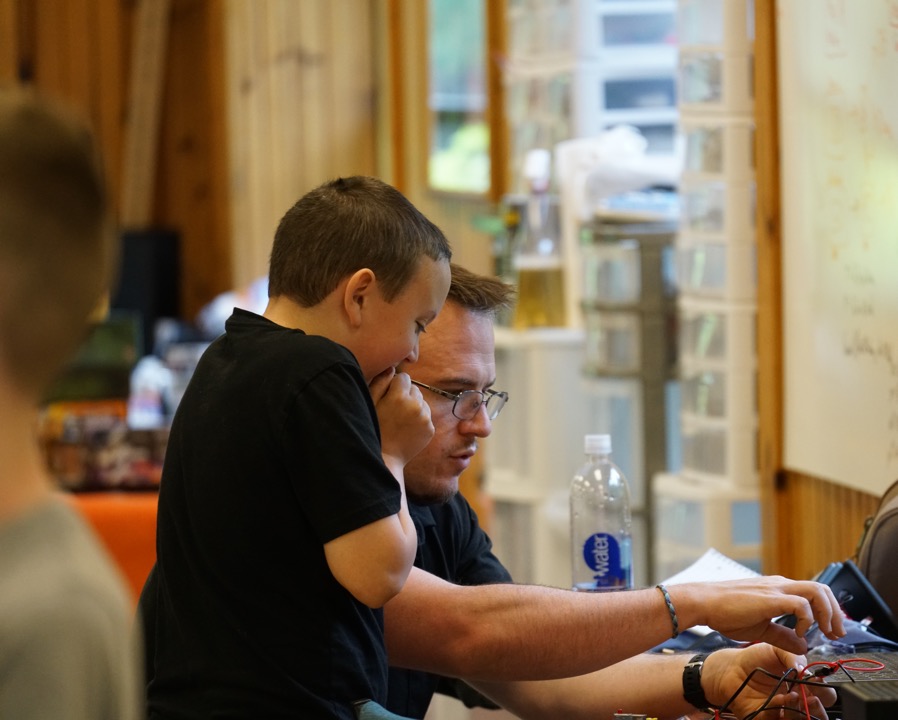 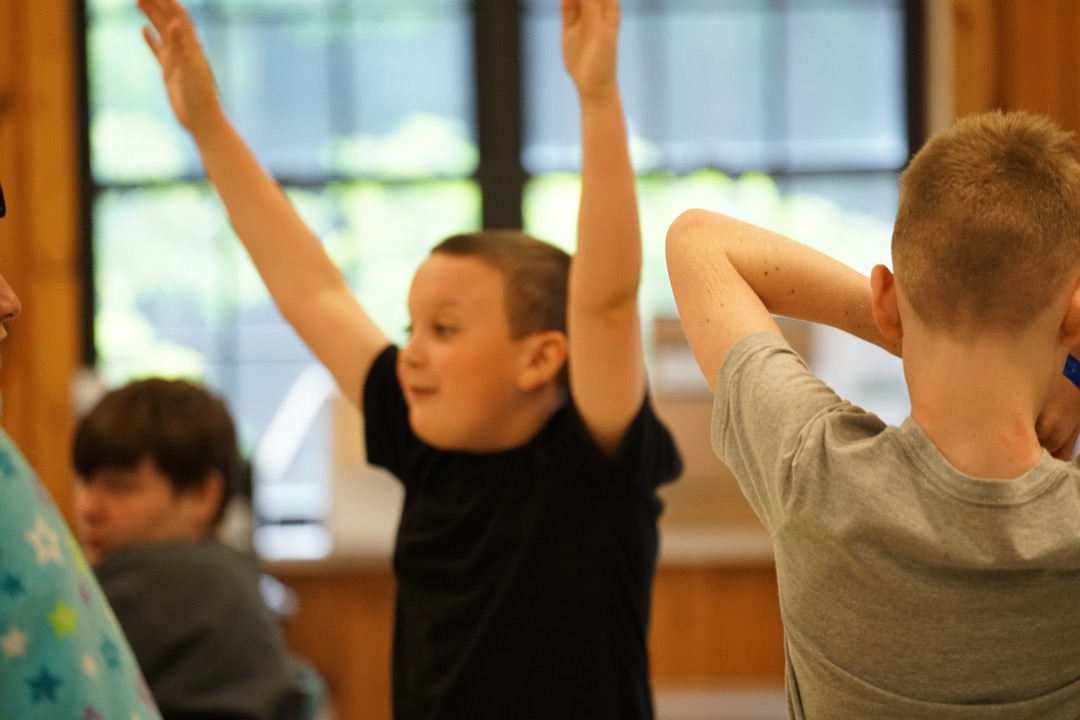 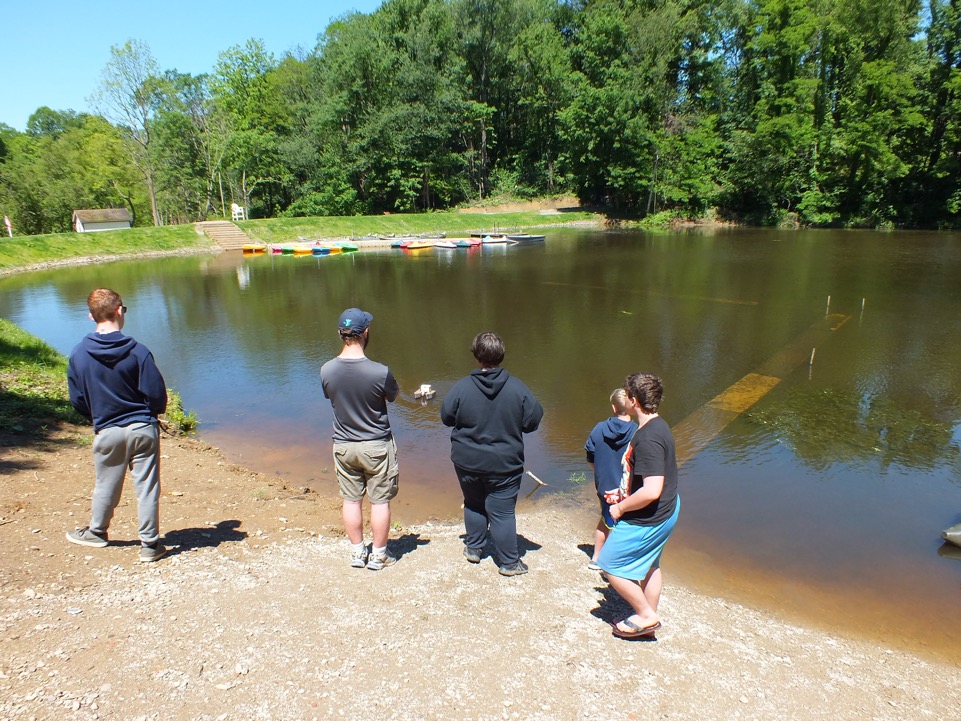 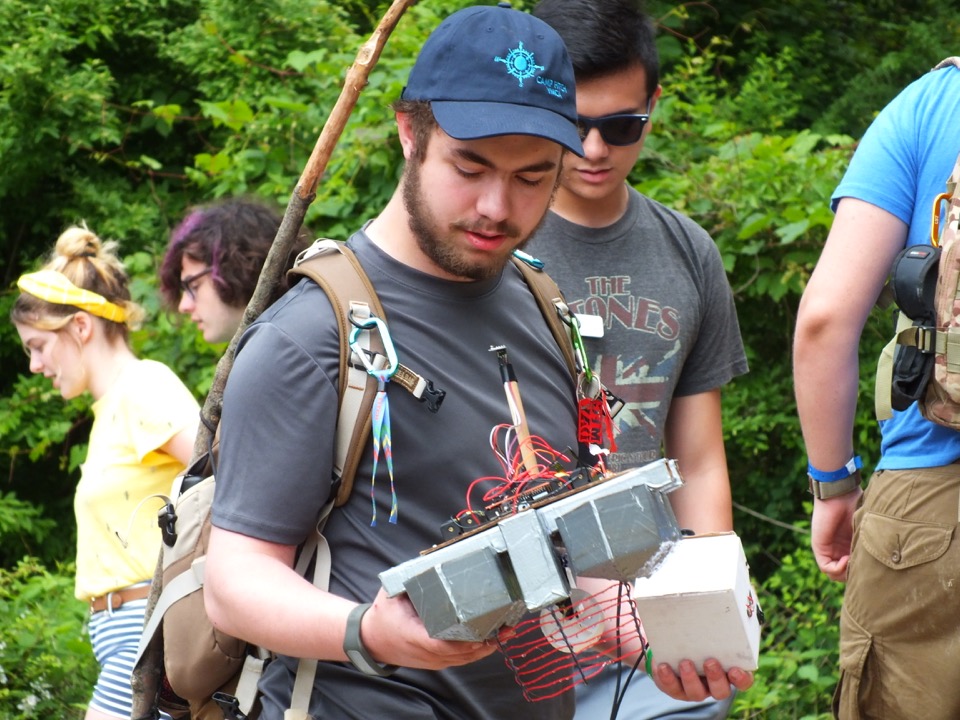 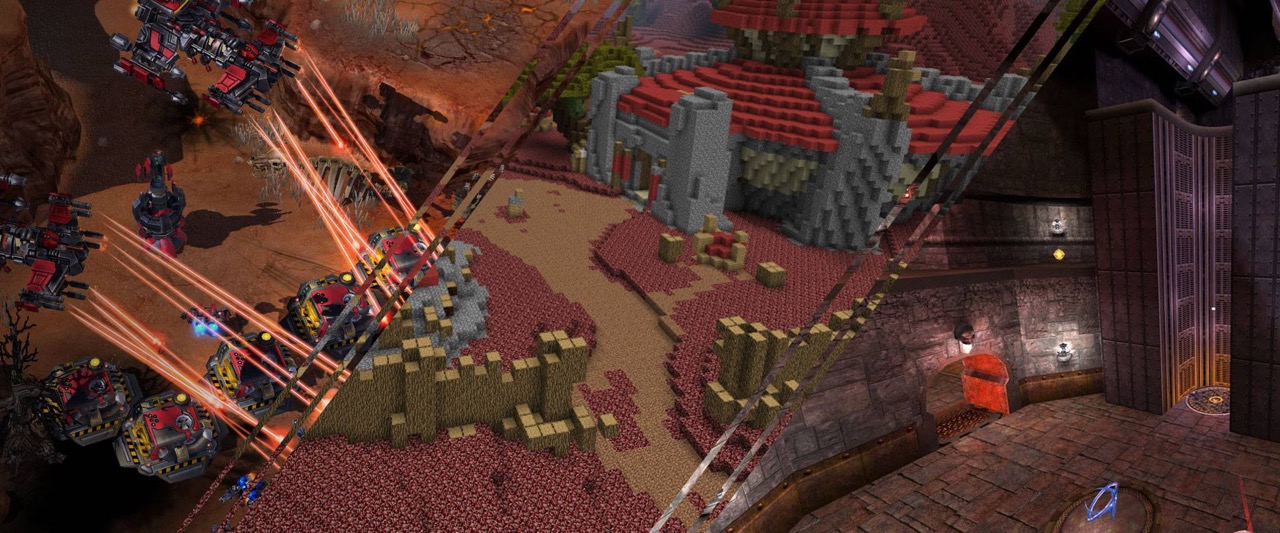 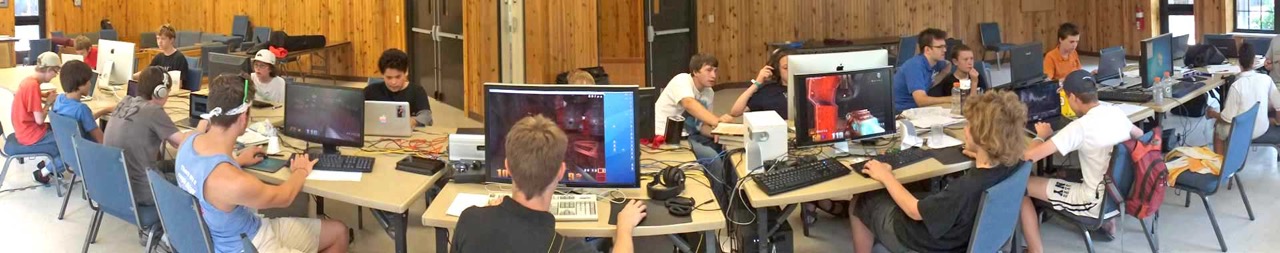